A New Paradigm
Yes, but for what?
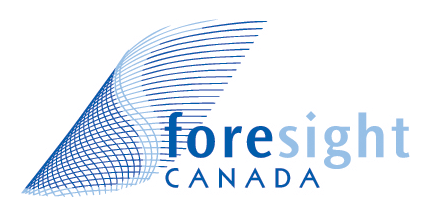 A New Paradigm
Yes, but for what?
Our Planet?
  Human Civilization
  All Human Civilizations  
  Our Civilization?
  Our Culture?
  The m/I Form of Civilization
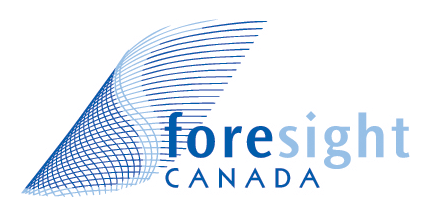 A New Paradigm
Yes, but for what?
Our Planet?  No, the planet is fine.
  Human Civilization  Yes, but don’t start here.
  All Human Civilizations  In time, but see above.
  Our Civilization?  Too vague to be useful.
  Our Culture?  In part, but not the core issue.
  The m/I Form of Civilization  YES.
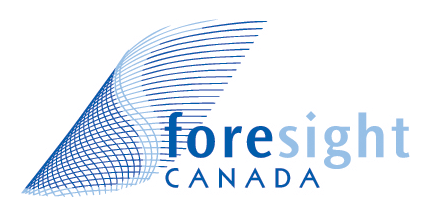 Forms of Civilization
Co-Creative
 Cultures
300 Years
?
Modern/Industrial
 Cultures
1000 Years
?
Regional  Empires
2,500 Years
?
Ag. Settled Cultures
5,000 Years
?
190,000 Years
Tribal Cultures
-200,000	   -10,000						-/+	         2011    2200      2500
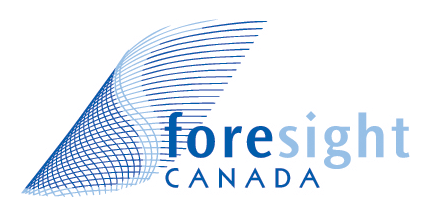 Perspective
We are facing a
paradigm change of our
modern/Industrial
 form of civilization.
And…
we do not yet know this.
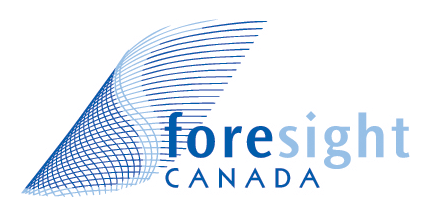 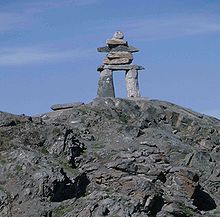 Over to YOU!
Our Future is in Your Hands, Minds and Hearts
Thank you
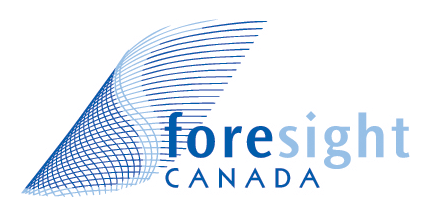 Contact
Ruben Nelson
Executive Director
Foresight Canada
29 des Arcs Road
Lac Des Arcs, AB, Canada, T1W 2W3

1-888-673-3537 = voice
403-673-2114 = fax
rubennelson@shaw.ca
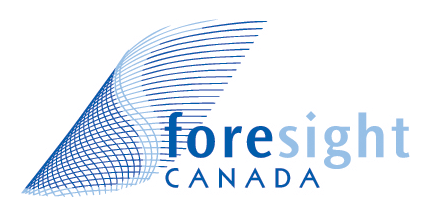